М И Н И С Т Е Р С Т В О      О Б Р А З О В А Н И Я    И    Н А У К И     Р Е С П У Б Л И К И     К А З А Х С Т А Н                     
КАЗАХСКИЙ НАЦИОНАЛЬНЫЙ ТЕХНИЧЕСКИЙ УНИВЕРСИТЕТ имени К.И. САТПАЕВА
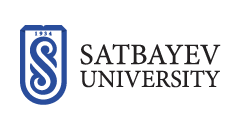 ________________Мұнай инженериясы__________________(кафедра)___________________Ұңғыларды күрделі жөндеу__________________(пән)
Қышқылмен өңдеу.
№ 10 дәріс
Касенов Алмабек Касенович_
(ФИО преподавателя)

_______________Kassenov07@inbox.ru_____________
(Электронная почта преподавателя )
1
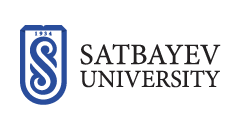 Ұңғы түбі аймағы – ұңғының түбіне тікелей жанасып жатқан қабат бөлігі. 
Мұнда сұйық қозғалысының жылдамдығы, қысым ауытқулары, энергия шығындары, сүзгілеу кедергілері жоғары.
Қабаттың ұңғы түбі аймағының (ҰТА) аз ғана ластануы ұңғы өнімділігін айтарлықтай төмендетеді.
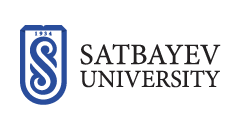 Қышқылмен өңдеудің арналуы:
-	мұнай өндіруші ұңғыларда оларды игеру және пайдалану кезінде ұңғы түбі аймағын өңдеу;
-	мұнай өндіруші ұңғыларда олардың өнімділігін жоғарылату үшін ұңғы түбі аймағын өңдеу;
-	мұнайды өндіру процестерінен пайда болған түзілімдіерден ҰТА және сүзгіні тазалау;
-	ұңғыны жөндеу процестерінен пайда болған түзілімдіерден ҰТА және сүзгіні тазалау;
-	ұңғыны пайдалану процестерімен байланысты түзілімдерді шегендеу тізбектерінен және жерасты жабдығынан кетіру;
-	қабаттың ҰТА-на басқа әдістермен әсер етуін қарастыру.
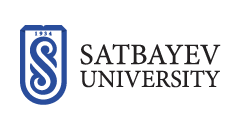 Қышқылмен өңдеуді (ҚӨ) жүргізуге негізгі талаптар. Зерттеулер арқылы пайдалану тізбегінің және цементтік саұинаның герметикасына көз жеткізгеннен кейін техникалық дұрыс ұңғыларда ғана жүргізіледі. Қабат аралық ағыстары бар ұңғыларда ҚӨ жасау нәтижесінде ағыс мәні өсуі мүмкін.
ҰТА өңдеу әдісін және ҚӨ түрін таңдау ұңғы өнімділігінің не себептен төмен екендігін зерттеу негізінде коллектор-қабат жынысының және оларды толтырып тұрған флюидтің физика-химиялық қасиеттерін ескеріп, сондай-ақ ҰТА-ның сүзгілеу баған сипаттамаларын, арнайы гидродинамикалық және геофизикалық зертттеулерді ескеріп жасалады.
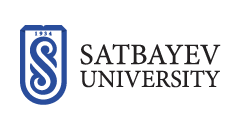 ҚӨ-ді жүргізу технологиясы және периодтылығы мұнай-газ өндіруші кәсіпорынның геологиялық және технологиялық қызметтері кен орнын игеру жобасына сәйкес, ҰТА өңдеудің жеке түрлері бойынша нұсқауларға байланысты, олардың тиімділігін техника-экономикалық бағалауды ескеріп негізделеді.
ҰТА өңдеудің барлық түрлеріне дайындық жұмыстарын жүргізу – міндетті түрде және оның құрамына қажетті жабдықпен, аспаппен қамтамасыз ету, ұңғы оқпанын, түбін және сүзгісін өңдеуге дайындық кіреді.
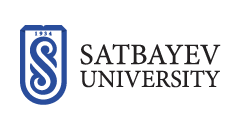 Жерасты жабдықтары ҰТА өңдеуді жүргізуге мүмкіндік бермейтін ұңғыларда, мысалы тереңге түсірілетін сораптармен жабдықталған болса, онда жерасты жабдығы шығарылып, СКҚ тізбегі (технологиялық тізбек) және тағы басқа қажет жабдық түсіріледі. 
ҚӨ жүргізілгеннен кейін ұңғы тұрақтанған және тұрақтанбаған тәртіптерде (депрессияларда), ҰТА өңдеу алдындағы тәртіптерге сәйкес зерттеледі.
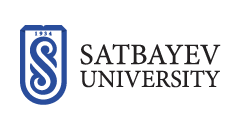 Қышқыл ерітіндісінің көлемін есептеу.
Өңдеу алдында қойылған мақсаттарға сәйкес көлемді есептеуді бірнеше әдіспен жүргізуге болады: егер өңдеу мақсаты – терригендік жыныстың карбонаттық материалын кетіру арқылы ҰТА өткізгіштігін жоғарылату болса, онда ҰТА-дағы жыныс көлеміндегі карбонаттық материалдың мөлшерін ескеру арқылы есеп жүргізіледі:

V=a*5.43*n* (R2- r2)*b

мұндағы V- қышқыл ерітіндісінің қажет көлемі; a- жыныстағы карбонаттық материал мөлшерінің коэффициенті;  5,43- CaCO3 еру реакциясы теңдеуінде 1 т CaCO3 еріту үшін 12% тұз қышқылының 5,43 м3 мөлшері керек;  b – жыныс тығыздығы, т/м3.
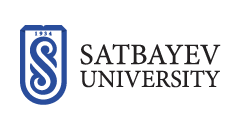 Егер өңдеу мақсаты кольматациялаушы затты кетіру болса, онда есептерде қабаттың кольматация (бүліну) тереңдігі анықталады. Қышқыл көлемі оның бүлінген бүкіл тереңдігіне кіруін қамтамасыз етуі керек. 
Тұз қышқылымен өңдеу тиімділігін жоғарылату үшін қабаттың бүліну тереңдігі жөнінде мәліметтер керек, ол үшін зерттеулер жүргізіліп, қысымның қалпына келу қисығы (КВД-кривая восстановления давления) тұрғызылады.
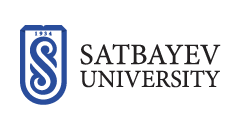 Қышқыл құрамының көлемін есептеу мына теңдеумен жүргізіледі:

Vk.c=π*H*m*(R2-r2)

мұндағы Vk.c-  қышқыл құрамының қажетті көлемі, м3;  H- өңделетін аралық қалыңдығы, м, m – жыныс кеуектілігі (тиімді), үлеспен; Rоб  - өңдеу радиусы (тереңдігі), м; ластанған аймақ радиуысымен анықталады, ал ол өз кезегінде КВД бойынша анықталады; rск- ұңғы радиусы,м.
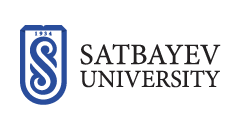 Тұзды қышқылмен өңдеу кезінде қышқылға қосылатын химиялық реагенттер.
Ингибиторлар- қышқылдың жабдықты тоттандыруын төмендететін заттар, олардың көмегімен қышқыл тасымалданады, айдалады және сақталады. Әдетте ингибиторлар қышқыл көлемінен 1 % -дан көп емес мөлшерде қосылады. 
Практикада қышқыл құрамына Додикор (0,5 %) қосылады, шетелдік тоттануды болдырмайтын ингибитор, тоттану жылдамдығын 300 есе төмендетеді. Азол (1 %) – суда еритін ингибитор, тоттану жылдамдығын 50 есе төмендетеді.
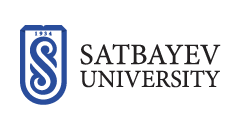 Интенсификаторлар- беттік тартылуды 3-5 есе төмендететін беттік белсенді заттар (ББЗ). 
Қышқылдың тау жынысымен реакцияға түскен өнімдерінің беттік тартылуын төмендету үшін, қышқыл ерітіндісінің әсер ету тиімділігін жоғарылату үшін, өңдеуден кейін жұмыс істеген қышқылдың кері қайтуын жеңілдету үшін қышқылды дайындау кезінде оған интенсификатор деген зат қосылады және олар ББЗ болып табылады. 
ББЗ болуы қышқыл ерітіндісінің тау жынысының микроскопиялық қуыстарына өтуін жеңілдетеді.
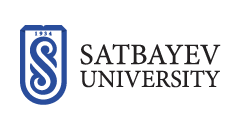 Бұл тығыз тау жыныстарын өңдеген кезде, сондай-ақ ұңғы түбін цементтің немесе қатты шөгінділердің қалдығынан тазалау кезінде қажет: 
ББЗ тау жынысынан судың бөлінуін және тау жынысының бетін жауып, қуыс бетіне таралып жатқан мұнай жабындысы арқылы қышқылдың өтуін жеңілдетеді, осылай қышқылдың тау жынысымен арақатынасқа түсіп, оны ерітуіне мүмкіндік береді.
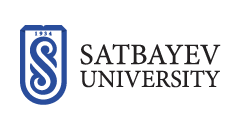 Практикада айдау ұңғыларын өңдеу кезінде кен орнын игерудің алғашқы кезеңінде және ұңғыларды айдау тәртібіне ауыстарған келесі ионогенді емес гидрофильдеуші ББЗ: неонол CHO3Б (1–2%); превоцел (1–2%); нефтенол (1–2%); сульфанол (0,5%) қолданылады.
Кен орнын игерудің соңғы кезеңдерінде ББЗ ретінде гидрофобты материалдар қолдану қажет:
–	Синол КАМ (1,5%) – қолдану температурасы 800 С-ден аспауы қажет;
–	ИВВ-1 (1%);
–	Нефтенол ГФ (0,5%).
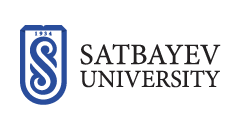 Гидрофобизаторлар мұнайға қаныққан жолақтарда қышқылдың сүзгіленуін жеңілдетеді, оның сумен қаныққан бөлікке өтуін төмендетеді, бұл суға қаныққан каналдардың қарқынды өңделуін және олардың мұнай ұңғыларына өтуін төмендетеді.
Стабизилаторлар – тұз қышқылындағы реакция өнімдерін және темір қосылыстарын еріген күйде ұстап тұру үшін қажетті заттар. Зауыттардан алынатын тұз қышқылында темір мөлшері көп (0,03% және одан жоғары). Ары қарай тасымалдау, сақтау және СКҚ арқылы айдау кезінде хлорлы темірдің мөлшері айтарлықтай (3000-15000 мг/л) өсуі мүмкін және өнімді қабатты қышқылмен өңдеудің соңында хлорлы темір суда ерімейтін қосылыстар түзіп гидролизденеді, мысалы темір тотығының гидраты Fe (OH)3.
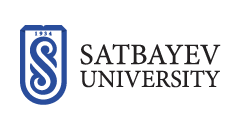 Олар ҰТА-ның бастапқы өткізгіштігін 1,5-3 есе төмендетеді. Лимон, шарап қышқылдарын немесе арнайы композияцияларды қолдануға болады. 
Стабилизаторлар тұз қышқылы мен жыныстың карбонаттық құраушысының өзара әсерлесу жылдамдығын төмендетеді, соған байланысты қышқыл ерітіндісінің қабатқа енуін жоғарылатады.
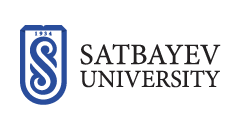 Сазды-қышқылды өңдеу (СҚӨ). Сазды қышқыл деп тұз және фторлы су қышқылдарының қоспасын айтады. 
Сазды қышқылмен өңдеудің ерекшелігі – фторлы су қышқылының тау жынысының алюмосиликатты цемент материалымен тез реакцияға түсуі, байланысатын материалдардың беттік ауданы үлкен.

H4Al2Si2O9+14HF=2AlF3+ 2 SiF4+9H2O
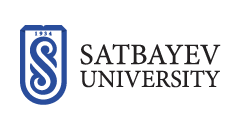 Пайда болған фторлы кремний сумен әрекеттесіп ерітіндінің қышқылдығы төмендеген сайын кілкілдеген гель түзейді. Фторлы су қышқылының (плавикті) құм түйіршіктерін құрайтын кварцпен реакциясы өте баяу жүруі сондай, ешқандай практикалық маңызы жоқ. 

SiO2+4 HF=2 H2O+ SiF4
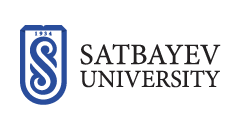 Қабаттың қуыс кеңістіктерінде кремний қышқылының гелі пайда болуын болдырмас үшін фторлы су қышқылы тек тұз қышқылымен бірге қолданылады. 
Бұл кезде тұз қышқылының концентрациясы 8-10% аралығында, ал фторлы су қышқылының концентрациясы 3 % жоғары емес болуы керек. 
Фторлы су қышқылы карбонаттармен әсерлесу кезінде фторлы калцийдің ерімейтін шөгінділері пайда болады. 
Сазды-қышқылды өңдеу кезінде ұңғыдағы сұйыққа талаптар қойылады.
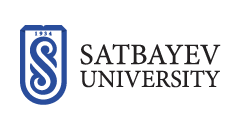 Хлорлы калциймен немесе хлорлы натриймен толтырылған ұңғыларда сазды-қышқылмен өңдеу өткізуге болмайды.
 Фторлы су қышқылы бұл заттармен әсерлескеннен ерімейтін шөгінді пайда болып, ҰТА өткізгіштігі төмендейді.
Су ортасында, мұнай ортасында немесе хлорлы алюминий ерітіндісінде жүргізуге рұқсат етіледі.
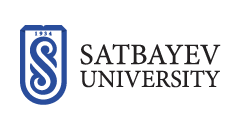 ҰТА сазды қышқылмен өңдеу технологиясының ерекшеліктері

1.	Сазды қышқылмен өңдеу алдында тау жынысының карбонаттық материалын тұз қышқылының кішігірім (0,5 м3/м) көлемімен алдын-ала жою қажет.
2.	Сазды-қышқылды айдауды ең жоғары мүмкін болатын жылдамдықпен жүргізу-ерітіндінің ену тереңдігін ұлғайту мақсатында (қышқыл өзінің белсенділігін тез жоғалтады). Бұл факт ұңғының қабылдағыштығын тұз қышқылымен алдын-ала жоғарылату қажеттілігін түсіндіреді.
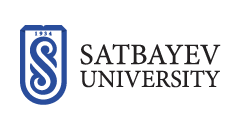 Көбікті-қышқылмен өңдеу
Тұз қышқылының қабатқа терең енуі үшін көбікті-қышқылды өңдеу жасалады. Бұл мақсатта ұңғыға көбік түріндегі беттік белсенді заты бар аэрирленген ерітінді айдалады. Қышқылды көбіктерді айдаудың әдеттегі қышқылмен өңдеуден артықшылығы: қышқылды көбіктегі карбонат материалының еруі баяулайды да белсенді қышқылдың қабатқа терең енуіне мүмкіндік береді, нәтижесінде бұрын сүзгілеумен қамтылмаған ұңғыдан алыс аймақтар дренаждауға қосылады. Қышқылды көбіктердің төмен тығыздығы (400 кг/м3 шамамен) және олардың жоғары тұтқырлығы қабаттың ашылған өнімді қалыңдығын қышқыл әсерімен көмкеруді айтарлықтай ұлғайтуға мүмкіндік береді.
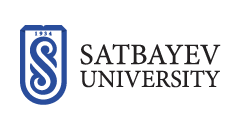 Қабаттың ҰТА-ғын реакция өнімдерінен тазалау шарттары жақсарады.
 ББЗ – дың болуы мұнаймен шекарада тұз қышқылының белсенді және жұмыс істеп болған жағдайларында беттік тартылуын төмендетеді, ал реакцияға түсіп болған ерітіндіде сығымдалған ауаның болуы ұңғыны игеруде көп есе ұлғаяды (түптік қысым төмендегенде), игеру жағдайлары мен сапасын жақсартады. 
Аэратор- қышқыл ерітіндісі мен ауаны (азотты) белсенді араластыратын және көбік түсетін қондырғы.
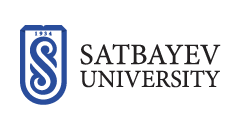 HSO3NH2 сульфамин қышқылының негізіндегі құрамдар

Сульфаминдік қышқылдың дұрыс қасиеті – оның қара және түсті металлдармен тоттану белсендігі басқа минералдық қышқылдармен салыстырғанда төмен. 
Сульфаминдік қышқылдың болатпен тоттану белсендігі тұз қышқылмен салыстырғанда 4,2 есе төмен. 
Сульфаминдік қышқылдың су ерітінділерінің карбонат тау жыныстарына әсері (әктастар мен доломиттер) тұз қышқылына ұқсас.
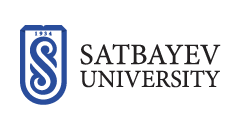 Кальцит пен доломиттің HSO3NH2 –де еруі келесі реакция теңдеуімен жүргізіледі:
HSO3NH2+CaCO3=(NH2CO3)2Ca+H2O+CO2

4HSO3NH2+CaMg(CO3)2=(NH2SO3)2Ca+(NH2SO3)2Mg+2H2O+2CO2

Сульфамин қышқылымен реакция өнімдері – кальций мен магний тұздары суда жақсы ериді, қышқылдың өзінің кристалдарымен салыстырғанда. 
Сүзгі каналдары бұл тұздармен екінші рет бітеліп қалмайды.
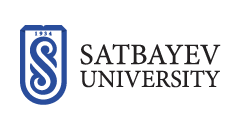 Карбонаттық тау жыныстарының сульфаминдік қышқылда еруі 5 есе төмен, басқа тұз қышқылының ерітінділерімен салыстырғанда. Бұл белсенді күйде қабатқа терең еніп, өңделетін аймақтың радиусын кеңейтуге мүмкіндік береді. Сульфамин қышқылының жағымсыз қасиеттерінің бірі- оның жоғары температурада гиролизденуге бейімділігі.
Сульфамин қышқылының су ерітінділері бөлме температурасында тұрақты, ал +400С-тан бастап гидролиз басталады:

HSO3NH2+H2O=HSO4NH4
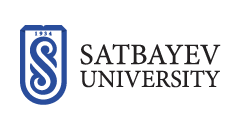 Гидролиз процессі кезінде реакция жүруіне қарай HSO3NH2 ерітіндісінен ақ борпық ерімейтін шөгінді түседі де жыныстың карбонаттық құраушысының еруі төмендейді. 
Зертханалық зерттеулер көрсеткендей гидролиздің қарқындылығысульфаминқышқылын жоғары температурада (шекті мәнмен салыстырғанда) сульфамин қышқылын ұстау уақытына тура пропорционал, сондай-ақ температура өскен сайын сонымен HSO3NH2 толық (100%) гидролизі қышқылды 75-800с температурада 8-9 сағ бойы ұстағаннан кейін болады. Осыған байланысты сульфамин қышқылынқышқыл ванналарына қолдану мүмкін емес. Қабатқа айдау кезінде қышқылдың әрекеттесу уақытының гидролиздену уақытынан айтарлықтай аз.
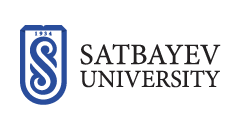 CH3COOH уксус қышқылы
Уксус қышқылы тұз қышқылының тау жынысындағы карбонаттық құраушысымен әсерлесуін баяулататын реагент және қабаттың қуысты кеңістігінде темір тотығы гидратының көлемді шөгіндісін болдырмайтын стабилизатор ретінде қолданылады. Уксус қышқылы карбонаттармен төмендегі реакция теңдеулерімен әсерлесіп, суда жақсы еритін қосылыстар түзеді: 

CaCO3+2CH3COOH=Ca(CH3COO)2+H2O+CO2

MgCO3+2CH3COOH=Mg(CH3COO)2+H2O+CO2
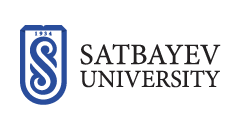 Қышқыл қоспасының жалпы мөлшерінен 4-5% мөлшерде уксус қышқылын енгізу қабаттың карбонаттық тау жынысының қышқыл ерітіндісінің негізгі бөлігін нейтралдау жылдамдығын 4-4,5 есе баяулатады. 
Қышқыл ерітіндісін темір шөгінділерінің түсуінен стабилизациялау үшін уксус қышқылын мөлшерлеу жұмыстық қышқыл ерітіндісінде темірдің болуымен анықталады:
-	0,01-0,1% темір болса -1,0 % CH3COOH;
-	0,1-0,3% темір болса -1,5 % CH3COOH;
-	0,3-0,5% темір болса -2,0 -3,0 % CH3COOH.
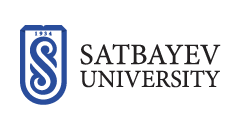 Қышқылмен әсер ету жұмыстарын жүргізу кезінде келесі құжаттар дайындалып, пайдаланылады: 
Ұңғыны жұмысқа қабылдау актісі: кен орнының атауы; шоғыр номері; ұңғы номері; ұңғыны қабылдау датасы; арматура мен ысырмалардың жағдайы; ұңғы айналасындағы алаңның жағдайы; қабылдағыштықты өлшеу нәтижелері немесе қышқылмен өңдеу алдында ұңғы жұмысынң ағымдағы көрсеткіштері; 
Ұңғыны өткізу актісіне жоғарыда айтылғаннан басқа өңдеуден кейінгі ұңғы жұмысының көрсеткіштері кіреді.
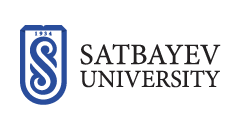 Жұмыс жоспарына кіретіндері: 
кен орныныңаталуы; шоғыр номері; 
ұңғы номері; 
өткізілетін жұмыстар атауы; 
ұңғының геология-техникалық сипаттамасы; 
жұмыс мақсаты;
ұңғыға әкелетін химреагенттердің көлемін сипаттау; 
дайындық жұмыстарын және құрамдарды дайындау жұмыстарын сипаттау; 
технологиялық процесті сипаттау; 
техника қауіпсіздігі бойынша шаралар.
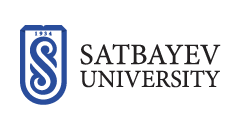 НАЗАРЫҢЫЗҒА РАХМЕТ!